Neuronale	Netze III  praktisches	Beispiel
Wir wollen das bisher gelernte vertiefen und einmal den Vorgang  in einem Neuronalen Netz selbst durchrechnen.

Dazu verwenden wir aber ein wesentlich einfacheres Netz und zeigen gleichzeitig den Anwendungsfall einer nicht-grafischen  Aufgabenstellung.
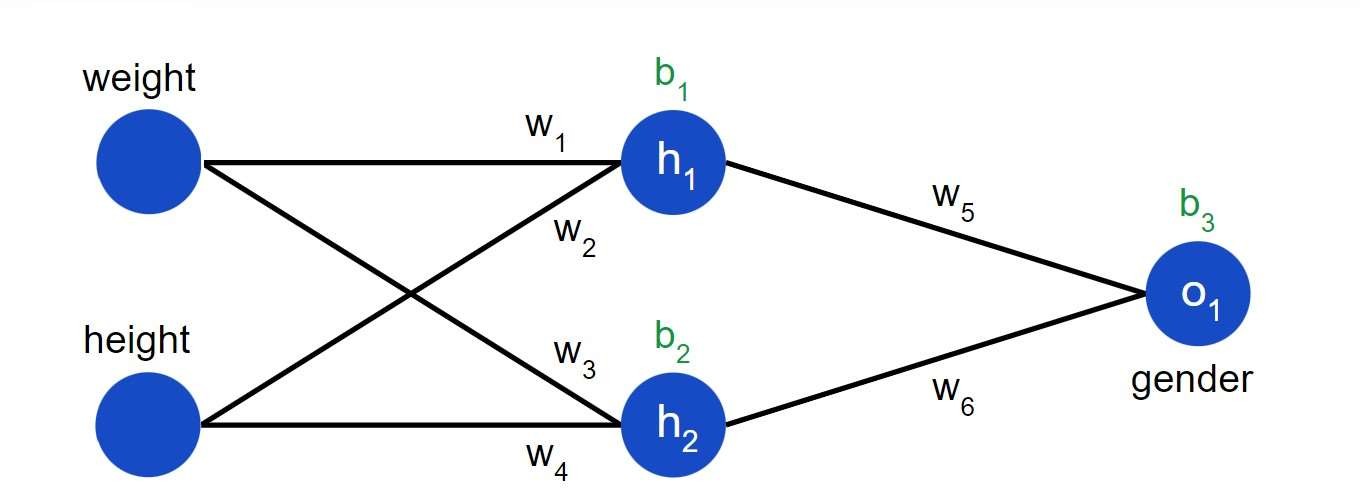 Das Netz besteht aus nur 5 Neuronen.
  • 2 Eingabe-Neuronen
  • 2 Neuronen in einer versteckten Schicht (hidden Layer)
  • 1 Ausgabe-Neuron
Das Netzwerk soll in den beiden Eingabe-Neuronen das             •  Gewicht [kg] und die •  Größe [cm]einer Person einlesen.
Im Ausgabe-Neuron soll angegeben werden, ob die  entsprechende Person eher weiblich oder eher männlich ist.  Ist das überhaupt möglich?
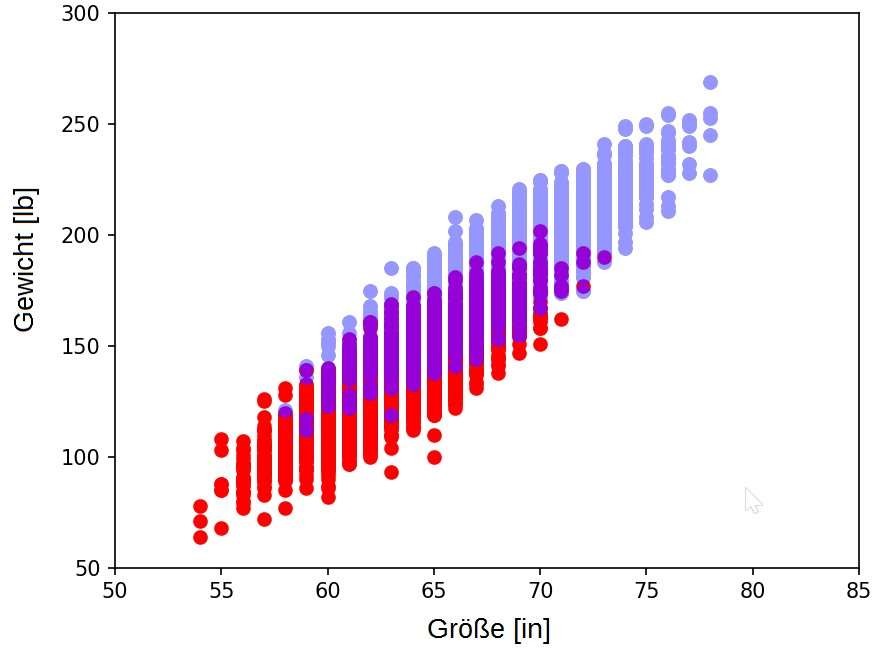 Ja, zumindest teilweise. Obige Grafik zeigt die Verteilung von  Gewicht und Größe aus einer Liste von 500 zufälligen Personen.
Wir sehen zwar einen Überlappungsbereich in dem keine guten  Vorhersagen möglich sein werden aber grundsätzlich, wenn es  nur um Wahrscheinlichkeiten geht, kann eine gewisse Vorhersage  gemacht werden.
Das Netzwerk soll in der Ausgabe-Schicht  angeben ob eine Frau oder ein Mann vermutet wird.

Werte nahe 1 sollen auf eine Frau hindeuten
Werte nahe 0 auf  einen Mann
Werte um 0.5 sollen ein unbestimmtes Ergebnis zeigen
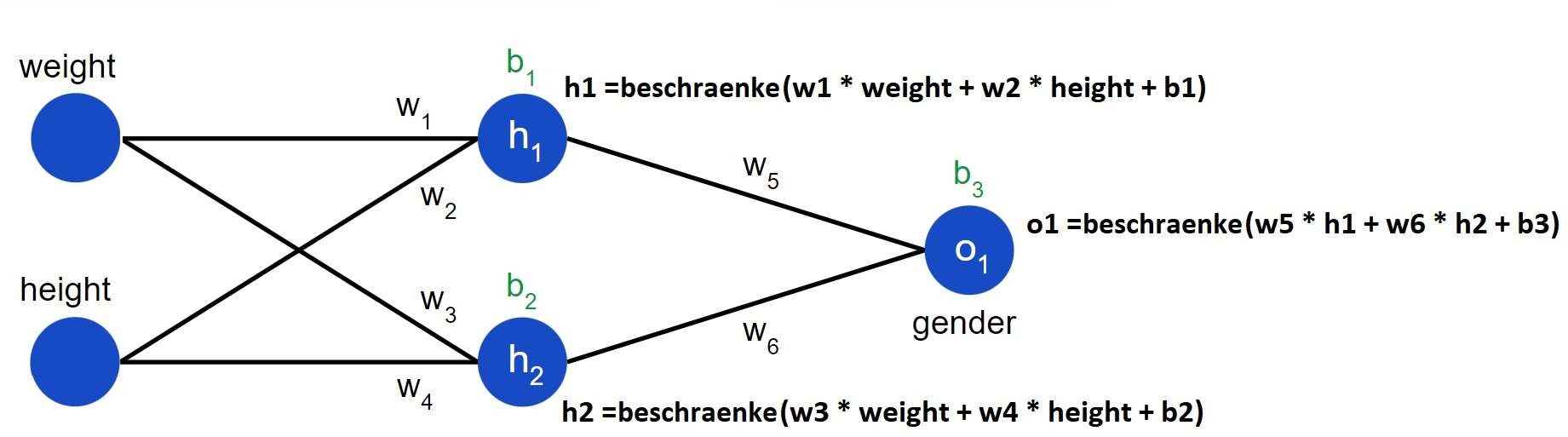 h1 und h2 sind die Aktivierungen der 2 inneren (versteckten)  Neuronen.
In o1 ist der Ausgabewert
w1-w6 sind die Gewichte
b1-b3 die  Biases.

hr, h2 und o1 werden wie oben gezeigt berechnet.
Die Funktion  "beschraenke()" setzen wir ein, damit die Werte in den Knoten immer im Intervall [-1, 1] bleiben.

Sonst könnten die Aktivierungen zu stark ansteigen. Werte, die  sowieso schon zwischen 0 und 1 liegen werden kaum oder nicht  verändert, Werte die zu groß oder zu klein sind werden so  gestaucht, dass sie in die gewünschten Grenzen fallen.
Erweiterter Inhalt,Training des Netzwerks: training.pptx
Im Simulator (siehe index.html im Verzeichnis simulator) kannst du selbst für verschiedene Eingaben die  Antwort des Netzes ausprobieren.
Links
Machine Learning for Beginners: An Introduction to Neural  Networks https://towardsdatascience.com/machine-learning-  forbeginners-an-introduction-to-neural-networksd49f22d238f9

Wie oben auf der Seite des Autors  https://victorzhou.com/blog/intro-to-neural-networks/

Quelle der Gewichtsdaten https://www.kaggle.com/

Python Programm dieses Netzwerks simple_nn.py  Eine weiter Version mit "leaky ReLU" statt mir Sigmoid:  simple_nn_leaky_relu.py